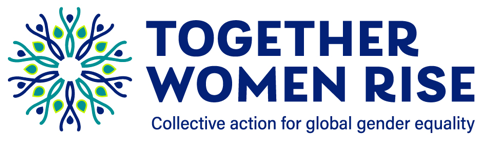 RISE Advocacy Chapter December Webinar
December 12, 2023
[Speaker Notes: Ken]
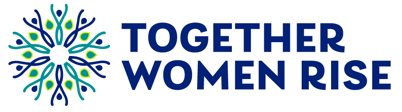 Welcome
Please let us know in the chat where you are joining us from!
[Speaker Notes: Ken]
Mission & Vision
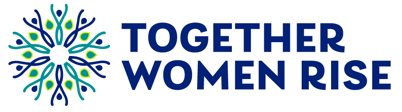 Together Women Rise’s Mission
Together Women Rise cultivates the collective power of community to achieve global gender equality. 
OUR VISION
Together Women Rise envisions a world where every personhas the same opportunities to thriveregardless of their gender or where they live.
[Speaker Notes: Ken]
Our Values & Resources
​At RESULTS we pledge to create space for all voices, including those of us who are currently experiencing poverty. We will address oppressive behavior in our interactions, families, communities, work, and world. Our strength is rooted in our diversity of experiences, not in our assumptions.

With unearned privilege comes the responsibility to act so the burden to educate and change doesn’t fall solely on those experiencing oppression. When we miss the mark on our values, we will acknowledge our mistake, seek forgiveness, learn, and work together as a community to pursue equity.

Read our full anti-oppression values statement here at results.org/values. 

Find these resources and more at results.org/volunteers/anti-oppression:

Resource Guides from our Diversity & Inclusion trainings, including: 
Interrupting Microaggressions
Creating Space for Critical Conversations
Information on how RESULTS responds to oppressive incidents

Stay tuned for 2024 workshop schedule!
[Speaker Notes: Ken]
Grantee Spotlight
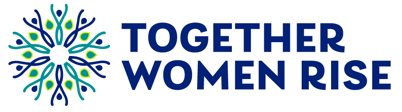 Girls Education Program (GEP)
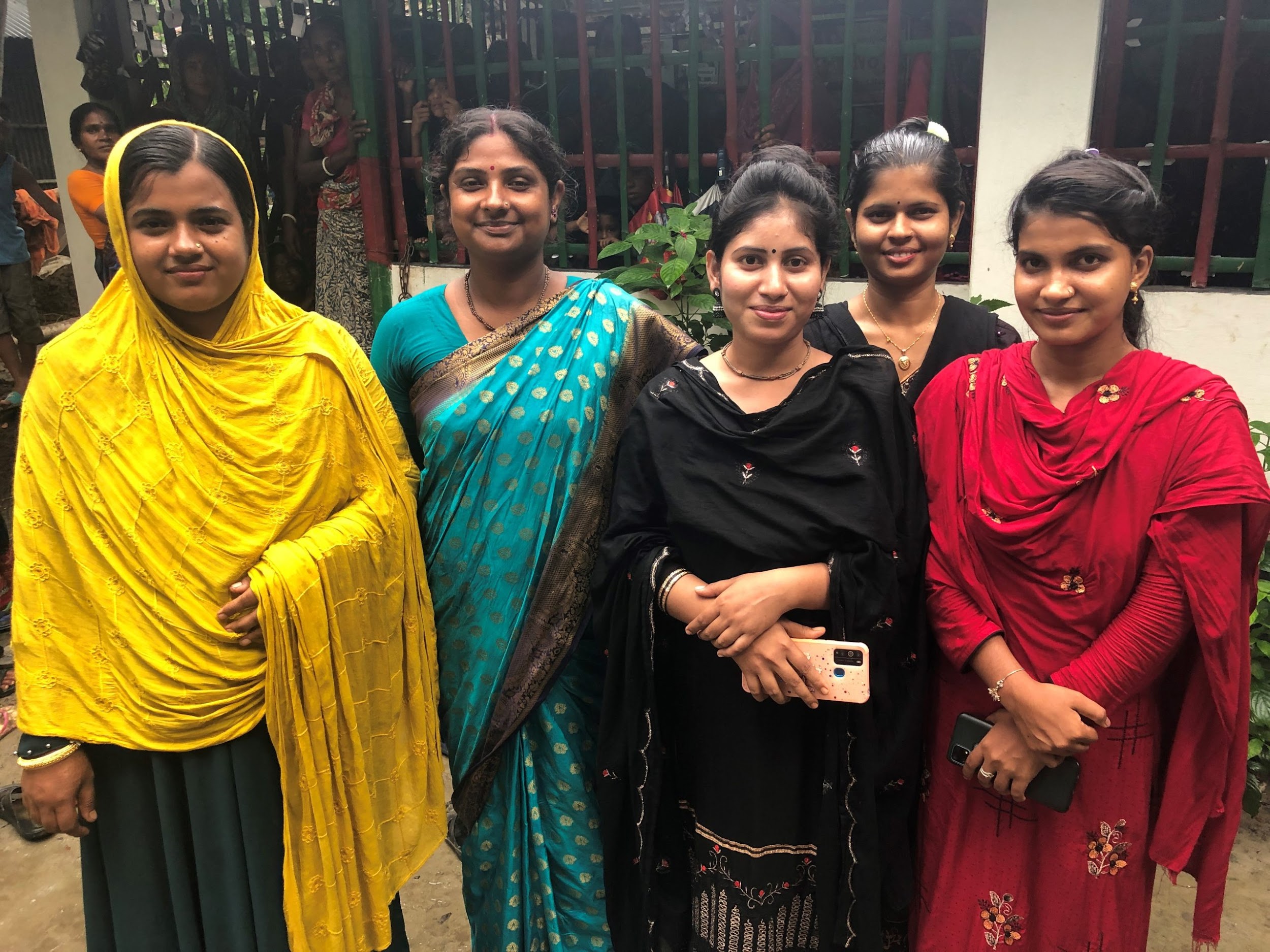 5
[Speaker Notes: Margaret]
Grantee Spotlight34																									e
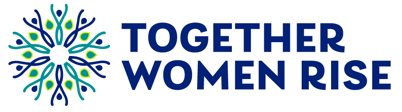 Speak Up For The Poor
Grant Amount: $50,000Mission of Children of VietnamSpeak Up for the Poor’s mission is to create a new reality for girls in poverty.
Project Summary
The Girls Education Program helps girls from impoverished families who are vulnerable to child marriage and child trafficking to stay in school all the way through college graduation. This both changes the trajectory of those girls’ and young women’s lives, and also elevates the status of girls and women in the culture, as for the first time people see examples of girls and women who are staying in school through higher education, and becoming educated professionals. Grant funding from Together Women Rise will fund health and safety trainings and resources throughout 2024, for girls and young women in Speak Up's GEP.
6
[Speaker Notes: Margaret]
Grantee Spotlight
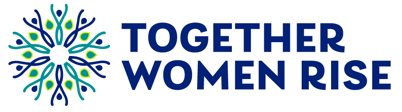 Speak Up For The Poor
Why We Love This Project
Speak Up For the Poor was the February 2021 featured grantee; had a total of 121 young women in college, nursing school, or other higher education through the Girls Education Program. 
Today, they have 41 college and nursing school graduates, and 235 other young women currently studying in college, nursing school, and other higher education. 
All in communities with very high rates of child marriage for girls. (Bangladesh has one of the highest rates of child marriage in the world for girls under age 15.)
GEP has been very successful the past few years, and is making a tremendous difference for these girls and young women.
7
Tonight’s Speaker
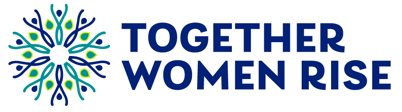 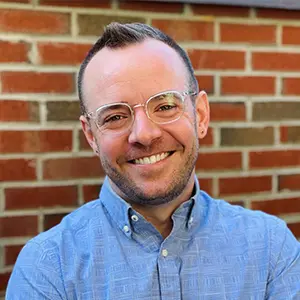 Colin Puzo SmithDirector 
RESULTS, Global Policy
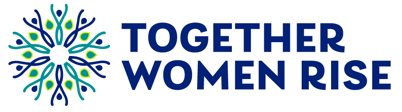 Global policy
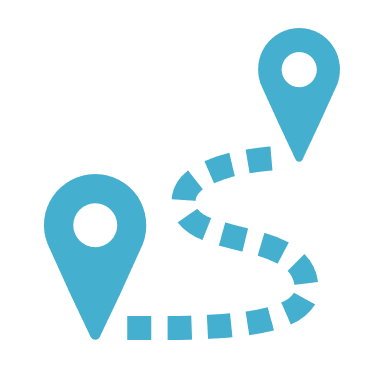 Our Fall Goal

Congress prioritizes equity and impact in the fight against global poverty
[Speaker Notes: Ken]
Equity & Impact
Who does it reach? Who gets left out? 
Are we working in partnership?
How is funding delivered?
Are interventions based on evidence?
[Speaker Notes: Ken]
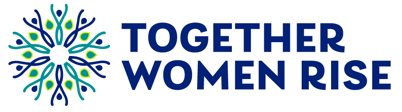 Part 1
How the U.S. government spends money and designs programs
Part 2
How the World Bank spends money and designs programs
[Speaker Notes: Ken]
Global Advocacy Campaigns
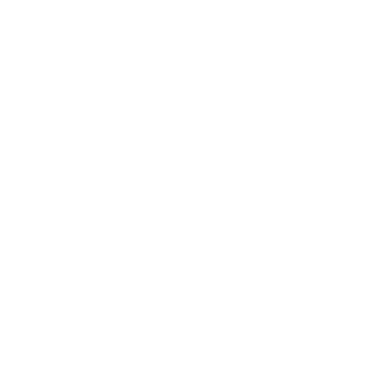 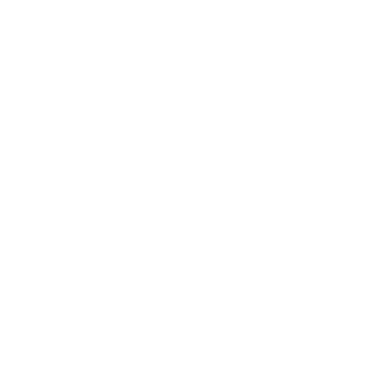 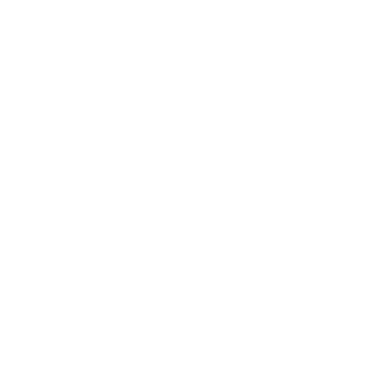 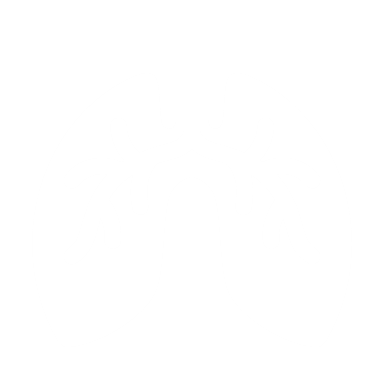 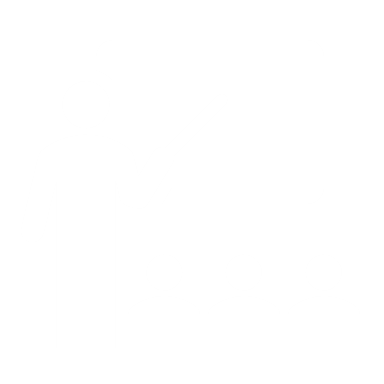 The End Tuberculosis Now Act
Malnutrition Prevention & Treatment Act
The READ Act
[Speaker Notes: Ken]
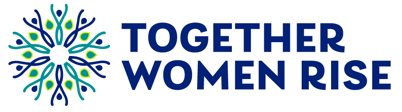 What's going on in this House?!?
Congressional Updates
[Speaker Notes: Ken]
Asks on TB Right Now
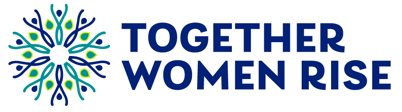 Ask Reps and Senators to cosponsor the End TB Now Act and speak to House/Senate leadership about passing it ASAP.
Tip: Leverage your work on the House and Senate TB sign-on letters:
Share final letter and thank those who signed. Ask them to cosponsor End TB Now Act and speak to leadership. 
Share final letter with those who didn't sign as well and let them know they can still make a difference on TB by cosponsoring the End TB Now Act.
[Speaker Notes: Ken]
Asks on READ Act Now
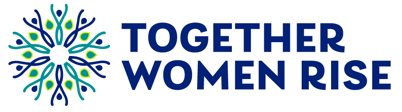 READ in the House: Ask Reps. to cosponsor the READ Act and speak to Foreign Affairs leadership (McCaul, Meeks) about moving the bill out of committee ASAP.
READ in the Senate: Ask Senators to cosponsor READ Act and speak to Senate leadership about passing it ASAP.
[Speaker Notes: Ken]
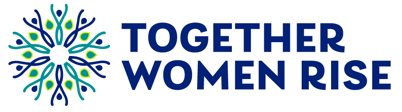 Advocacy Action:Moving READ Across the Finish Line!
[Speaker Notes: Karyne]
Advocacy Action
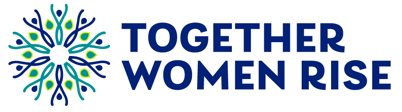 the Senate passed the READ Act Reauthorization Act (S. 41) the bill passed by voice vote, with no opposition. This bipartisan support is a result of your persistent advocacy throughout this year. 

We still need the House to step up. You can take this online action to ask your Representative to push the House Foreign Affairs Committee (HFAC) leadership and House leadership to prioritize moving the READ Act Reauthorization Act (H.R.681) before the end of the year.
In pushing for co-sponsors and asking for the bill to be prioritized, you proved to Senate leadership that global education is a critical issue. 
The READ Act Reauthorization Act would extend the 2017 READ Act for five years. It would make their programs more effective, affirming the U.S.’s stance that every child has the right to a quality education. Read more on our blog post – “The Senate passes the READ Act Reauthorization: here are some steps to ensure it becomes law!”
[Speaker Notes: Karyne]
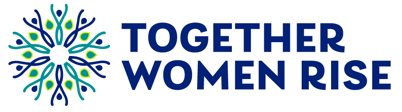 Advocacy Action:Media Push for Global Education
[Speaker Notes: Karyne]
Why we use media?
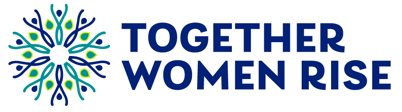 Making connections between the issues we advocate on and current events

Bringing awareness of these issues to our community (more constituents)

Puts pressure on MOCs to act (they monitor what is being said about them in the media)
[Speaker Notes: Karyne]
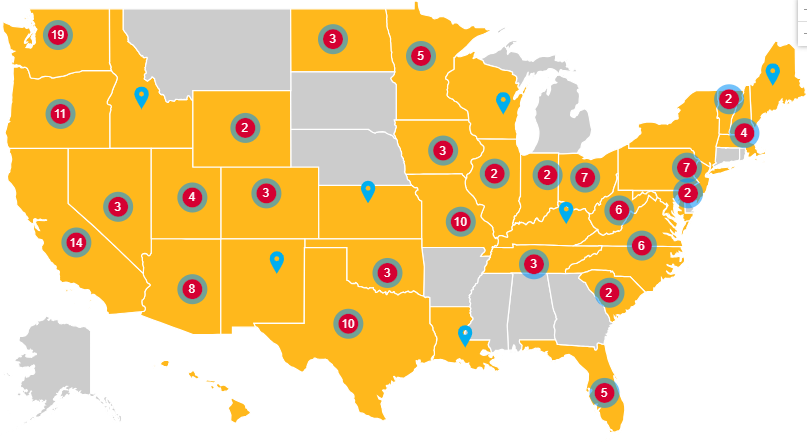 Recently Published LTEs
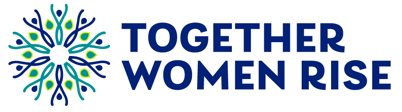 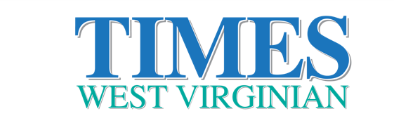 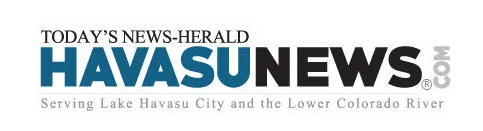 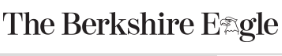 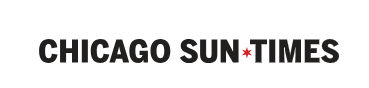 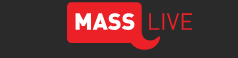 [Speaker Notes: Karyne
Recently Published Media – Link to all media: https://results.org/wp-content/uploads/RESULTS-Global-Poverty-Media-Packet-current-2023.pdf   
Letter: Millions missing out on education - https://www.havasunews.com/opinion/letter-millions-missing-out-on-education/article_06cbad1e-58ce-11ee-b5d4-9b1beaaccde2.html 

Global education crisis is a problem America can help fix - https://chicago.suntimes.com/2023/9/20/23880500/global-education-unesco-children-no-cash-bail-joe-biden-donald-trump-age-letters 

Letter: US must continue to support global education - https://www.berkshireeagle.com/opinion/letters_to_editor/letter-us-must-continue-to-support-global-education/article_8a7b0bb8-272e-11ee-9171-0ba765f82ca8.html 

US must lead on global ed - https://www.masslive.com/opinion/2023/09/springfield-renters-deserve-say-on-housing-problems-letters-to-the-republican.html 

times west virginian - https://www.timeswv.com/opinion/readers_write/children-need-congress-to-pass-the-read-reauthorization-act/article_8d198400-5ca6-11ee-a8ba-974b805319e1.html]
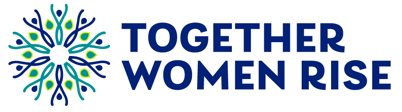 Your letters are still critical as we approach the end of the year!
Follow the media
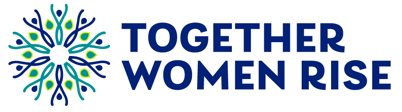 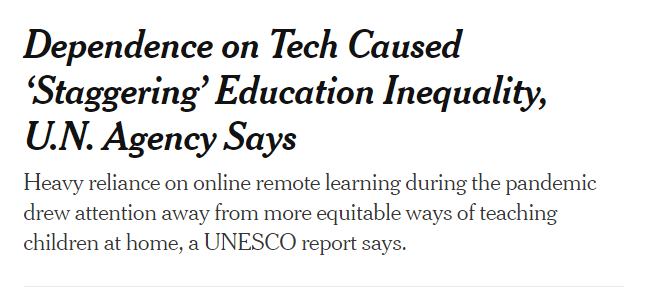 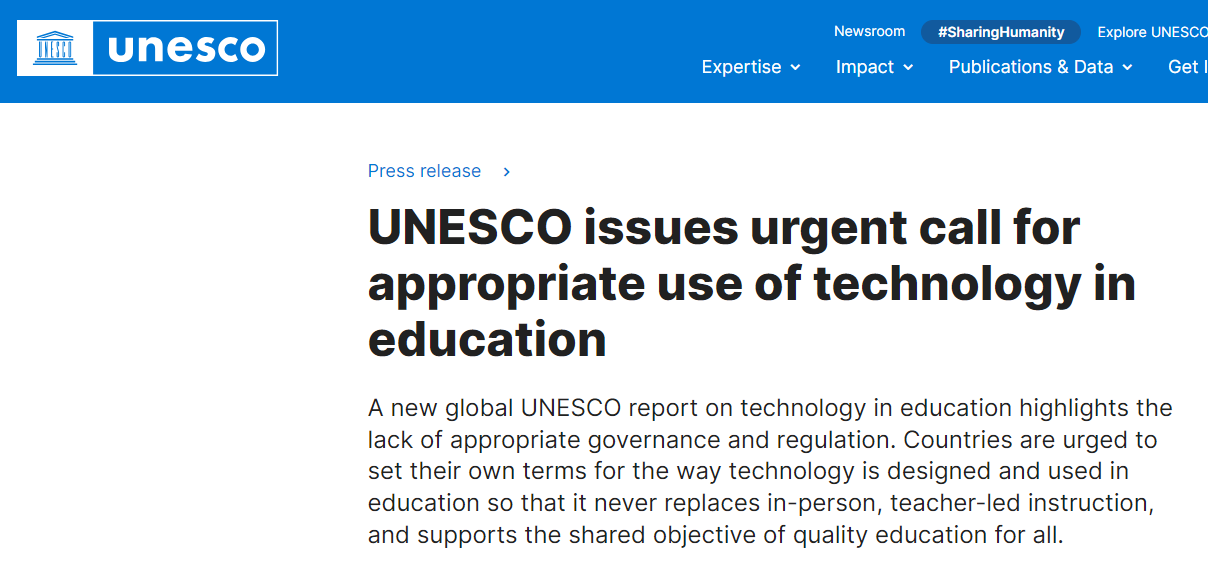 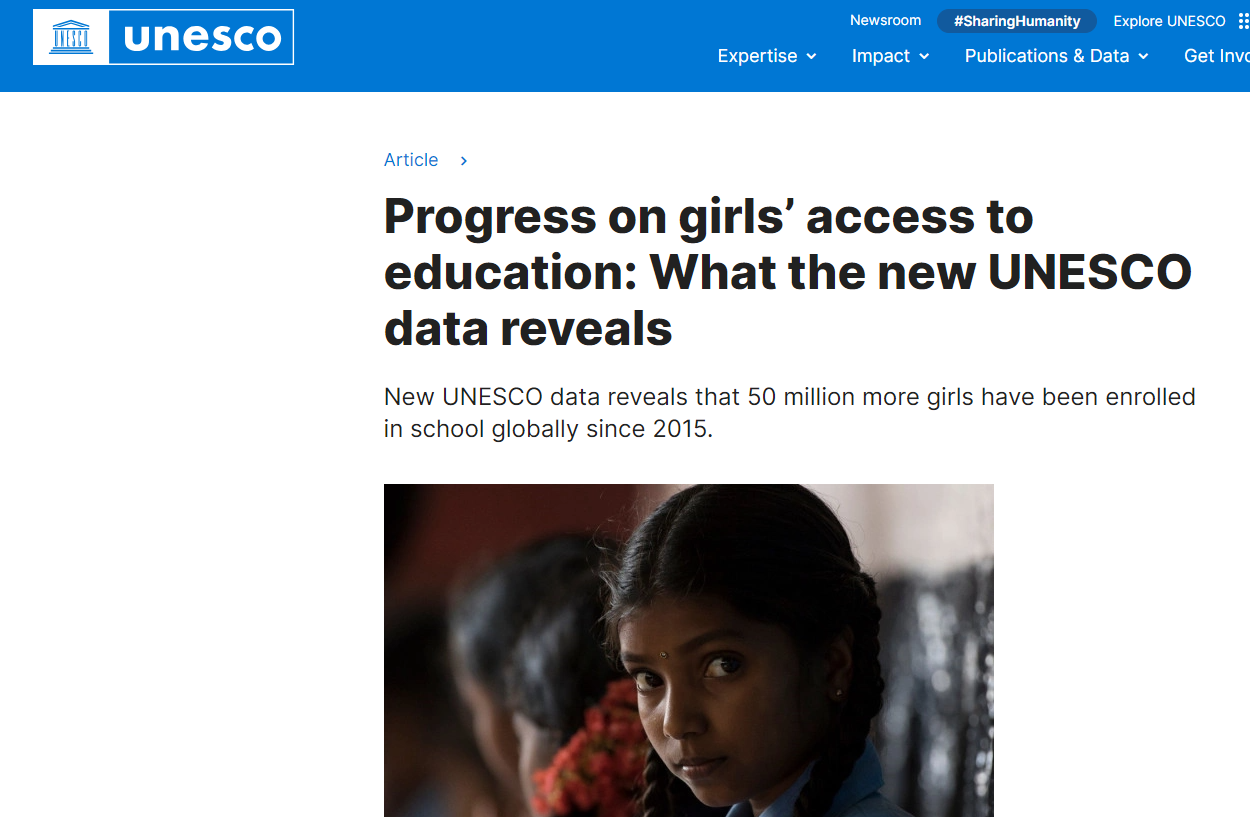 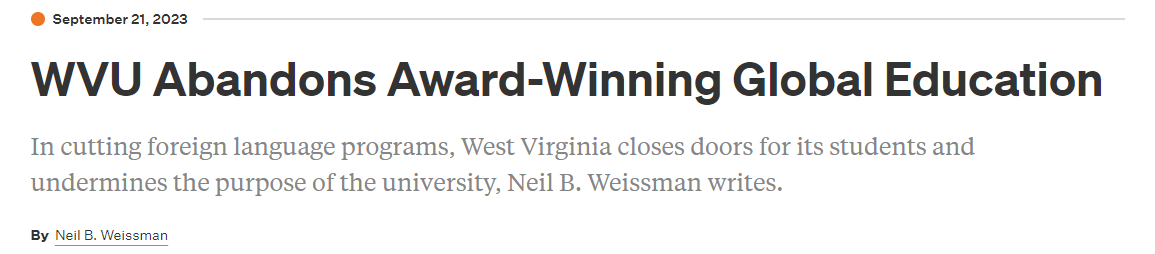 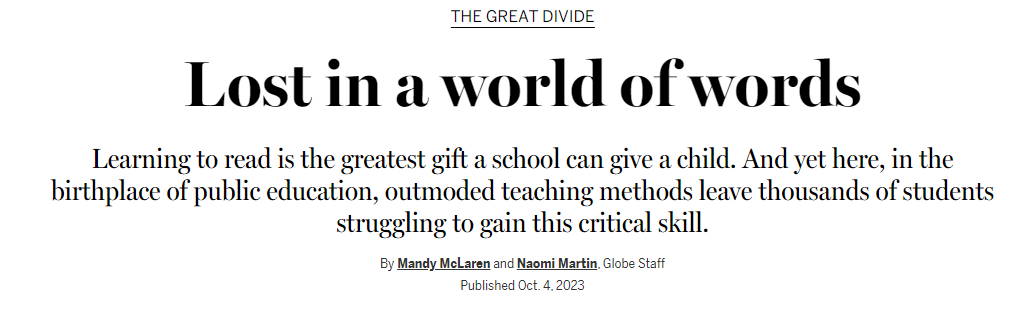 [Speaker Notes: Karyne

UNESCO - Progress on girls’ access to education - https://www.unesco.org/en/articles/progress-girls-access-education-what-new-unesco-data-reveals
Dependence on Tech Caused ‘Staggering’ Education Inequality, U.N. Agency Says - https://www.nytimes.com/2023/09/06/technology/unesco-report-remote-learning-inequity.html 
WVO Abandons Award-winning Global Edu Program - https://www.insidehighered.com/opinion/views/2023/09/21/wvu-abandons-award-winning-global-education-opinion 
UNESCO Appropriate use of technology - https://www.unesco.org/en/articles/unesco-issues-urgent-call-appropriate-use-technology-education 
Lost in a world of words, Boston Globe article - https://apps.bostonglobe.com/metro/2023/10/literacy-education-strategies/]
How do you get started?
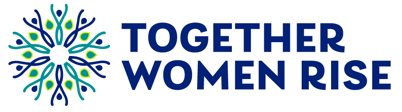 Find a local hook
Articles in the paper?
Respond to other published media (making connection to other health issues)
Thank you to your Senator, call to action to your Rep!
Submitting an LTE
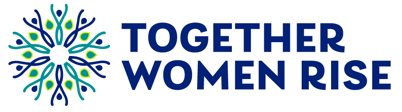 Use sample LTE template to get you started, make it personal
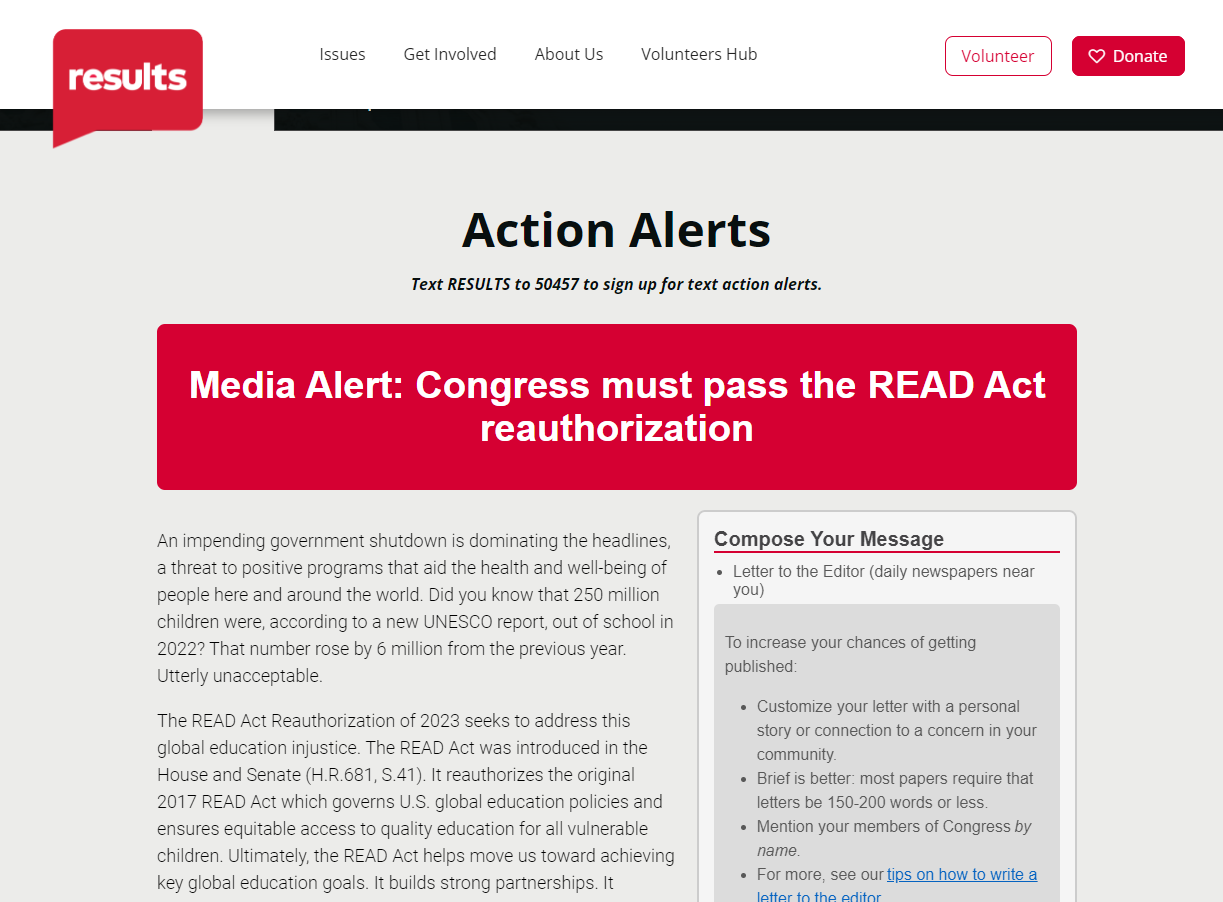 https://results.org/volunteers/action-center/action-alerts?vvsrc=%2fcampaigns%2f87023%2frespond
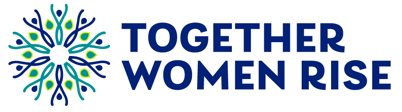 Closing
Together Women Rise Orientation WebinarTuesday, January 17 at 8:30 PM ET
Together Women Rise Grantees
 If you would like to learn more about RISE grantees, there are chapters across the US, as well as a virtual national chapter meeting with a speaker from the grantee each month on the first Thursday of the month at 8 PM ET: https://togetherwomenrise.org/upcoming-events/
[Speaker Notes: Ken
Join us for the upcoming Together Women Rise Advocacy Chapter Orientation on Wednesday, January 17 at 8:30 PM ET to learn more: https://tinyurl.com/2024RiseAdvocacyOrientation  

Sign up for the Advocacy Chapter]
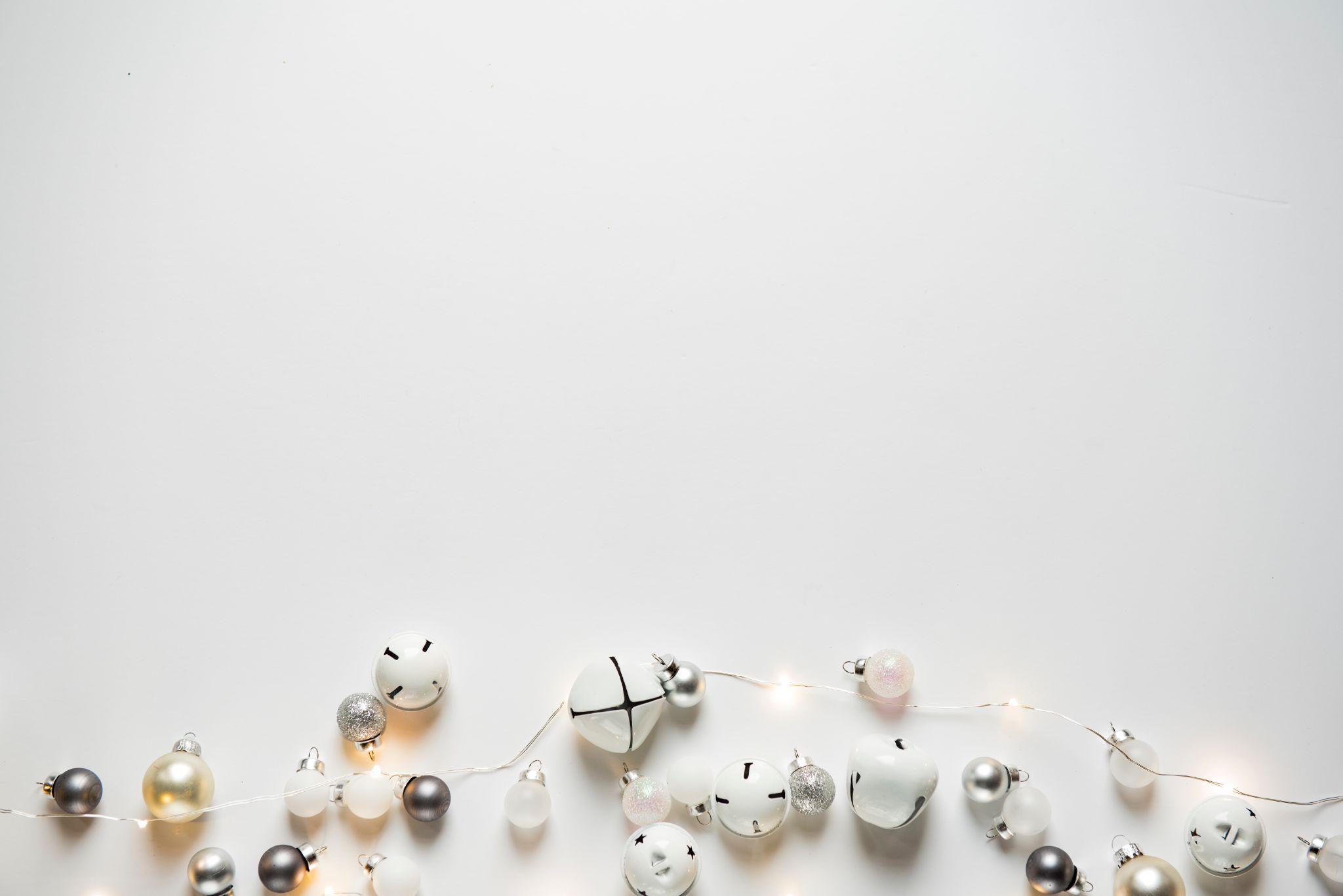 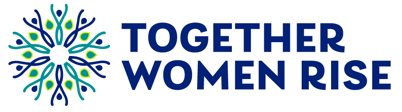 Happy Holidays and
thank you for your advocacy 
this year!